About the research plan
AXM-E0002 - Doing Research in Art and Media,
Prof. Lily Díaz-Kommonen,
Department of Art and Media
13 February 2023.
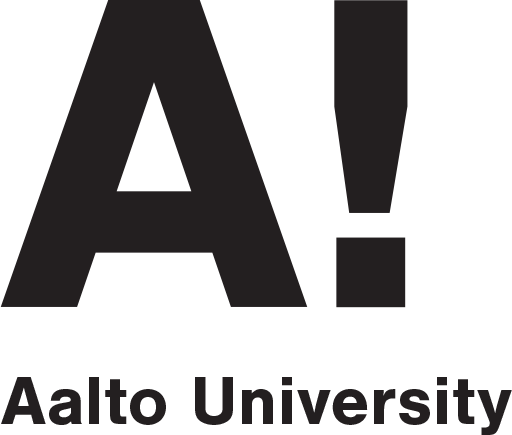 Approaches to reasoning
Deductive – Empirical methodology with experiments and using quantitative methods.
Inductive – Research is done to make sense of phenomena. 		Practice-led research operates in this manner.

Abductive – Generative where research is used in the interest of creating new artifacts, products, solutions.
Knowledge types
Taxonomies of knowledge enable us to better understand and more precisely describe what we mean when we speak about knowing.
Declarative
Procedural
[Speaker Notes: Declarative knowledge – Knowing ‘what’. What is the capital of France? What is the price of a kilo of rice?
Procedural knowledge – Task-oriented, tacit and experiential, embodied. How do you play the piano? How do you perform a surgery?]
Comparison of research perspectives
[Speaker Notes: Also, in research, knowledge can be examined from diverse perspectives.

Positivist: Collects information about phenomena that can be objectively observed and classified. Internal meanings, motives, feelings and emotions of individuals are not so important, since these mental states exist only in the person’s consciousness, they cannot be observed and so they cannot be measured in any objective way.
http://www.historylearningsite.co.uk/sociology/research-methods-in-sociology/positivism/

Interpretive: Interpretive theory is more accepting of free will and sees human behavior as the outcome of the subjective interpretation of the environment. 
http://sociologyindex.com/interpretive_theory.htm

Design research: Following Donald Schön’s work, design research is action oriented. The knowledge is inherent in the practice. We think as we do: “Hands on mind on.”]
What are some examples of art and design research outputs?
Art and design works
MA Mercedes Said, St. George and the Dragon, 2018, https://aaltodoc.aalto.fi/handle/123456789/30220.
Models and other conceptual constructs
MA Ling Chen, Interactive Diorama, 2018, Interactive Diorama: A Case Study on Virtual Reality Applied to Cultural Heritage, https://aaltodoc.aalto.fi/handle/123456789/34865.
MA Veli Laamanen, Virtual Heritage: Audio design for immersive virtual environments using researched spatializers, 2018, https://aaltodoc.aalto.fi/handle/123456789/32355.
Critical writing 
MA Lisa Rein, Dirty Computers, 2021, https://aaltodoc.aalto.fi/handle/123456789/107036.
[Speaker Notes: Mercedes Said, https://aaltodoc.aalto.fi/handle/123456789/30220
AND, http://said.design/stgeorge.html

Ling Chen, https://aaltodoc.aalto.fi/handle/123456789/34865

Veli Laamanen, https://aaltodoc.aalto.fi/handle/123456789/32355]
7 steps to research (slide 1 of 2)
Identify – Select the key ideas and how you are going to present them in the work. Some tools that can help with this:
Mind Map
Miro Board?
Survey – Determine the scope
Multidisciplinary
Interdisciplinary
Trans-disciplinary
Plan – Organize the work
Time schedule
Work package approach
Task lists, dependencies
Milestones and deliverables
[Speaker Notes: It is extremely important, from the beginning, to try to assess whether the research you intend to conduct is:
Doable? Viable? Can you can find and use the sources and data that the study requires?
Is it “Worth it” Will the research will generate interest in others as well as promote your own work?
In other words, you need to determine the scope:
• Multidisciplinarity: Different knowledge fields they each work on their own; Interdisciplinarity: Different knowledge fields share the object of research; Transdisciplinarity: Different knowledge fields work together to produce something that goes beyond each of the fields. Do you have the time and the resources to access all the fields of knowledge. If you do not, then you must choose. What is more interesting and important to you? What will be most valuable for your career plans?
• Planning
Time schedule—how long will the research last—is determined. The work is divided into distinct packages that are clearly differentiated from one another.
Task list: Each work package is further broken down into task list. Dependencies between work packages are identified and mapped in a Pertt chart.
Milestones and deliverable dates are agreed upon. Gantt charts are also useful for organizing the work.]
7 steps to research(slide 2 of 2)
Collect data
Analyze data
Discuss findings
Present
[Speaker Notes: • Collect data: Once you actually begin working on the research you need to collect the information
What is your data?
What is the basic unit of analysis? Ex: Place = Geographic location? + collective memories in the form of stories?
• Analysis: You analysis of the findings are commesurate with the data that you have. 
• Discuss findings: Work does not stop with the findings. You need to participate in the discussions and dialogue
• This means that once you are ready then you must present the work and receive feedback]